Degree and Radian Angle Measures
Mr. Perone
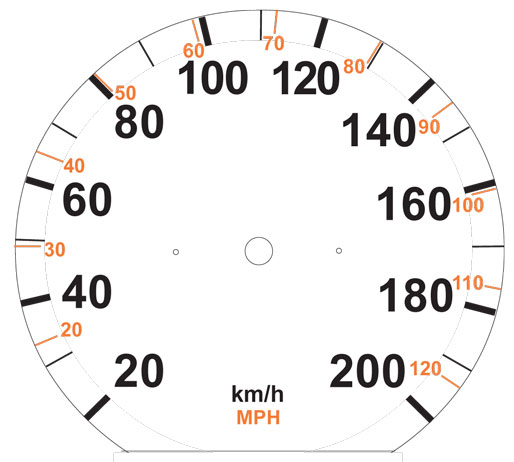 II
I
0°
180°
III
IV
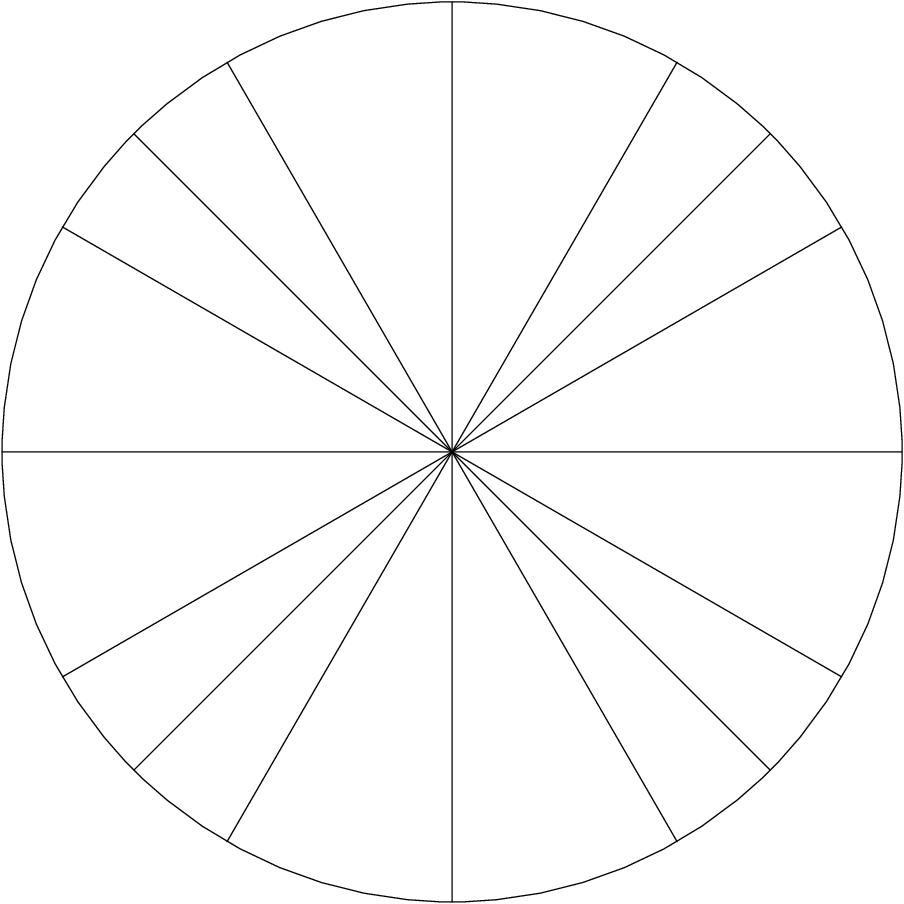 π
0 or 2π
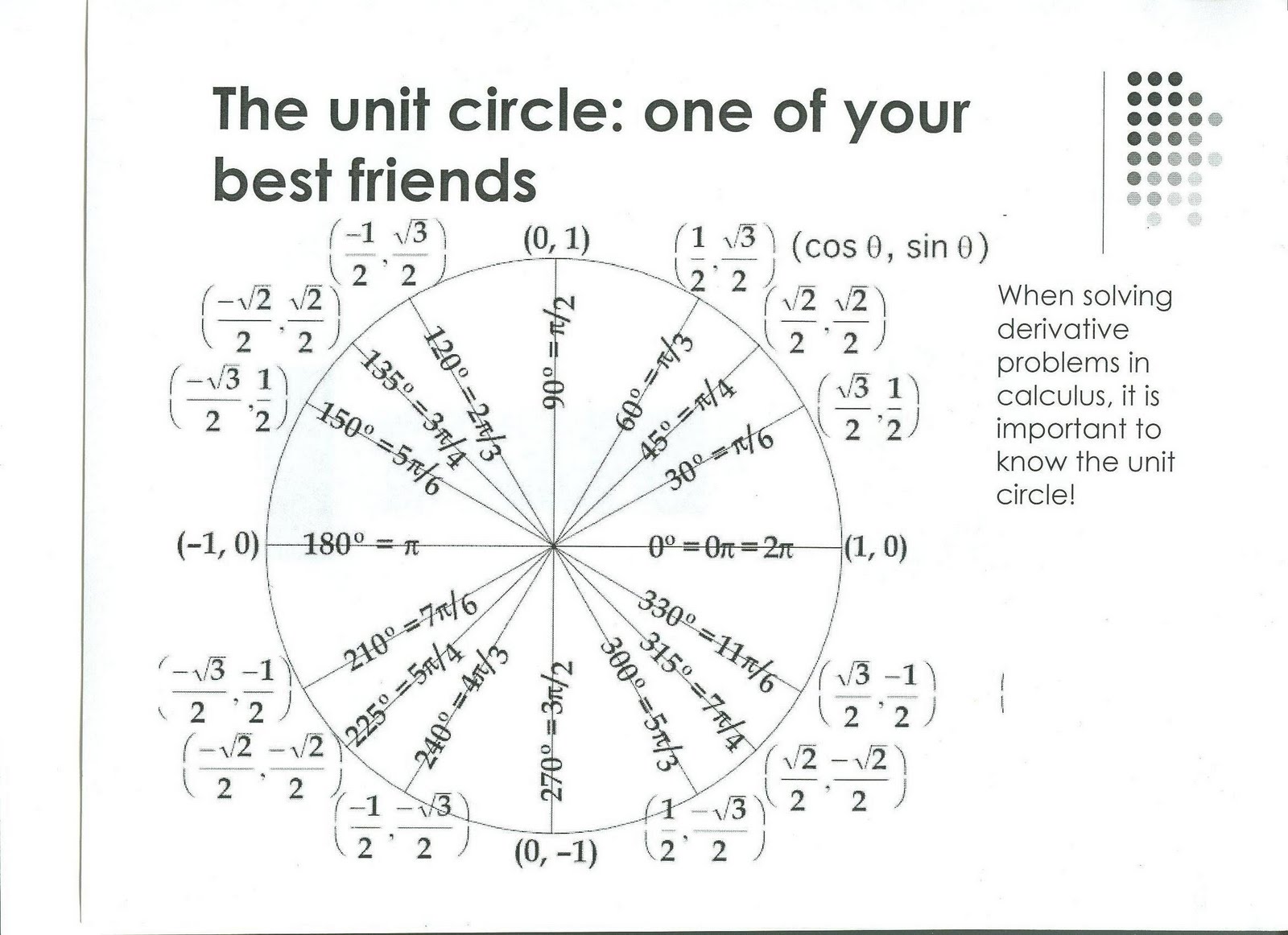